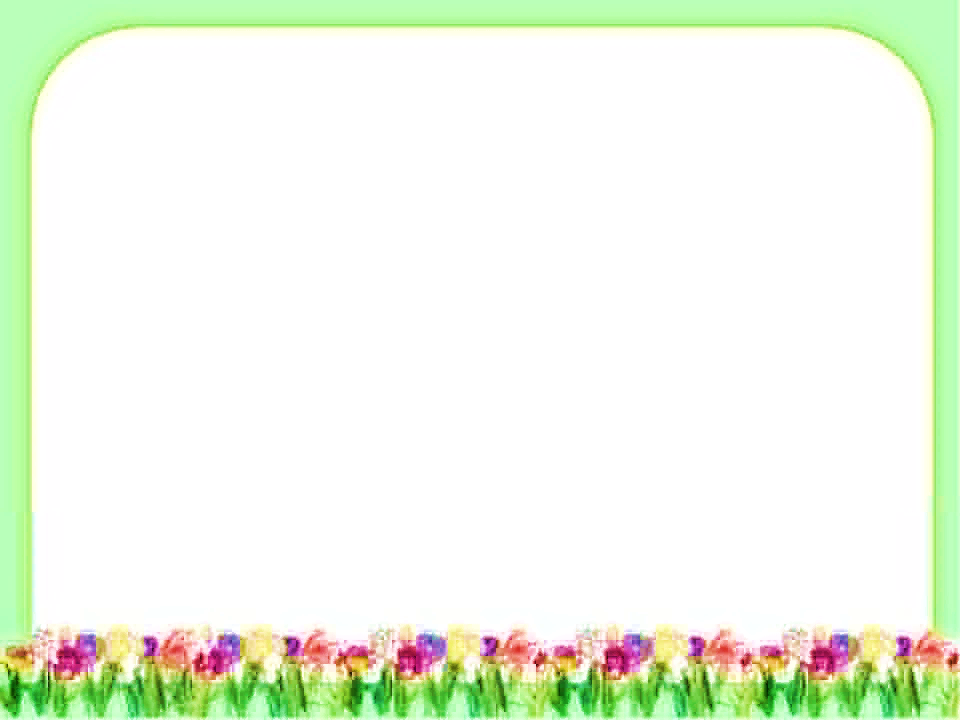 Муниципальное бюджетное дошкольное образовательное учреждение – Детский сад «Кырачаан»КРЫШКИ-МАЛЫШКИ
Хохолова Саша 6 лет, подготовительная группа «Кунчээн»
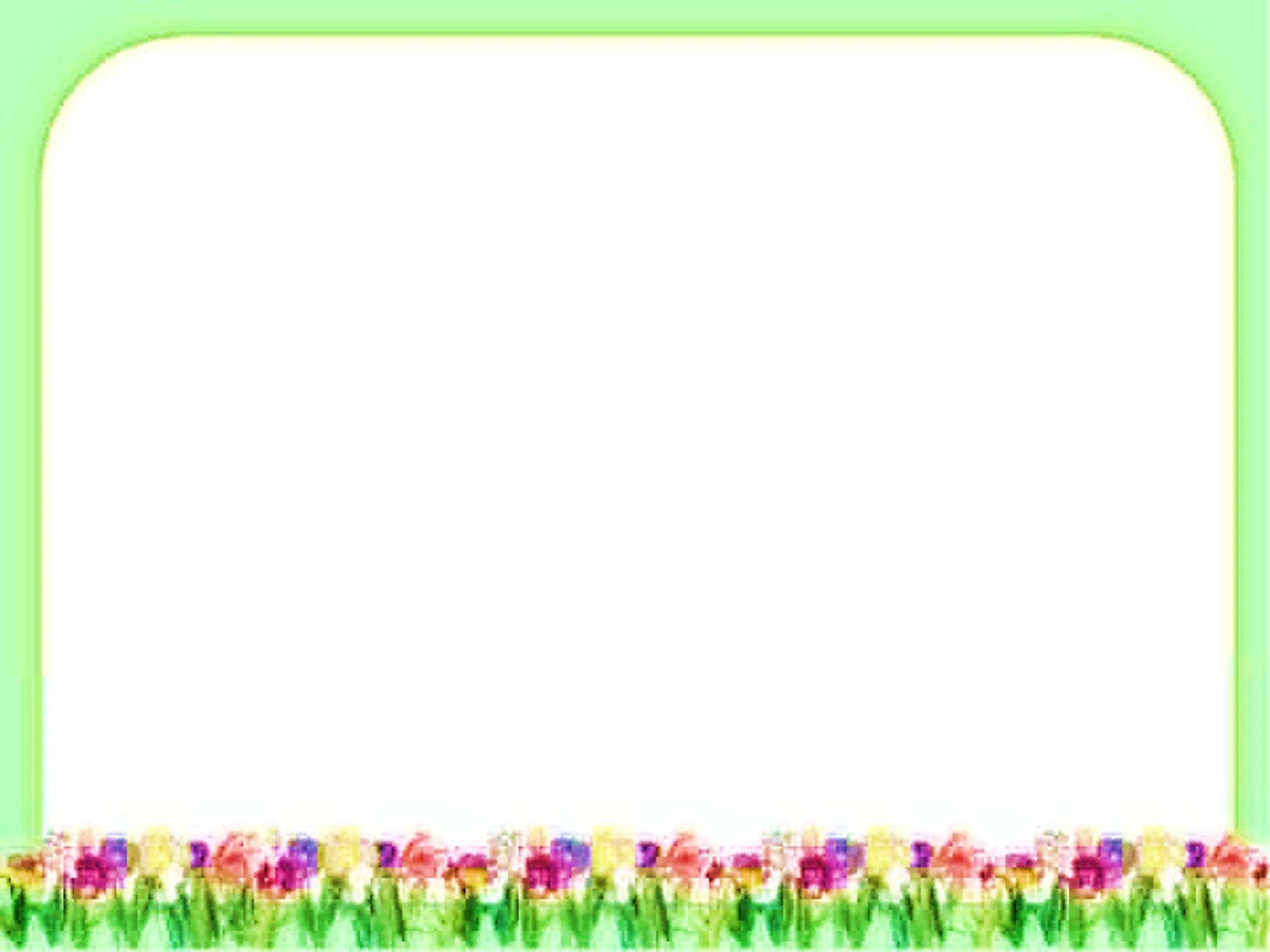 Наша планета нуждается в чистоте. Пластик плохо влияет на нашу природу. Он попадает вместе с пищей в тела животных, птиц и рыб. Чтобы сберечь природу и здоровье людей,можем пластиковый мусор сдать на переработку.Крышка состоит из ценного сырья пластика. Прежде всего необходимо собрать , помыть
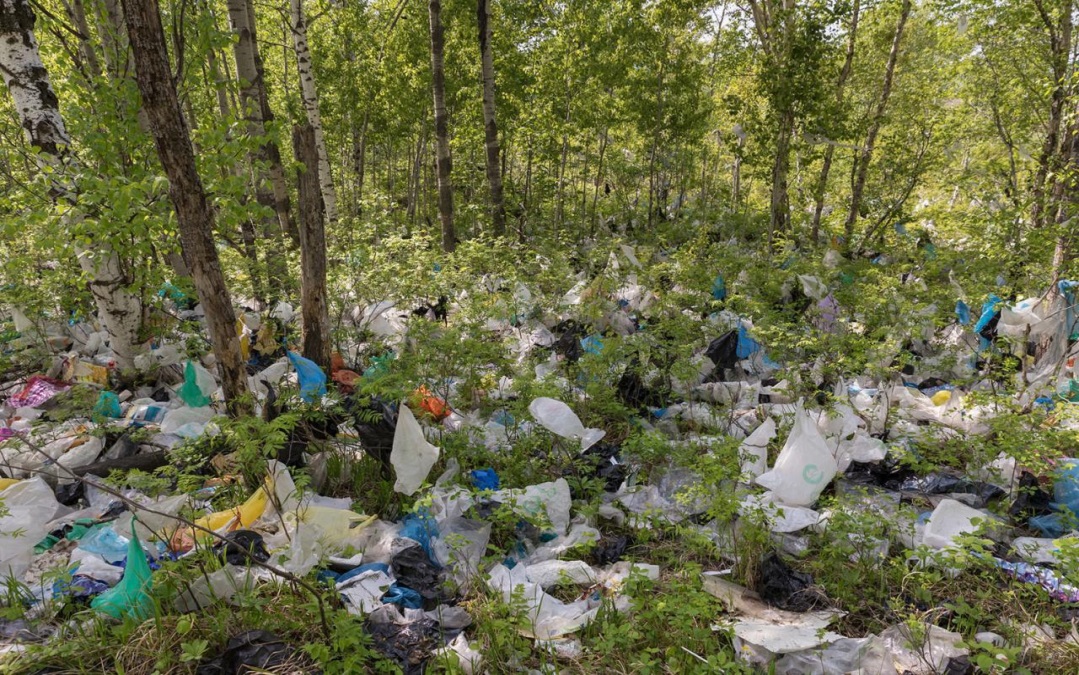 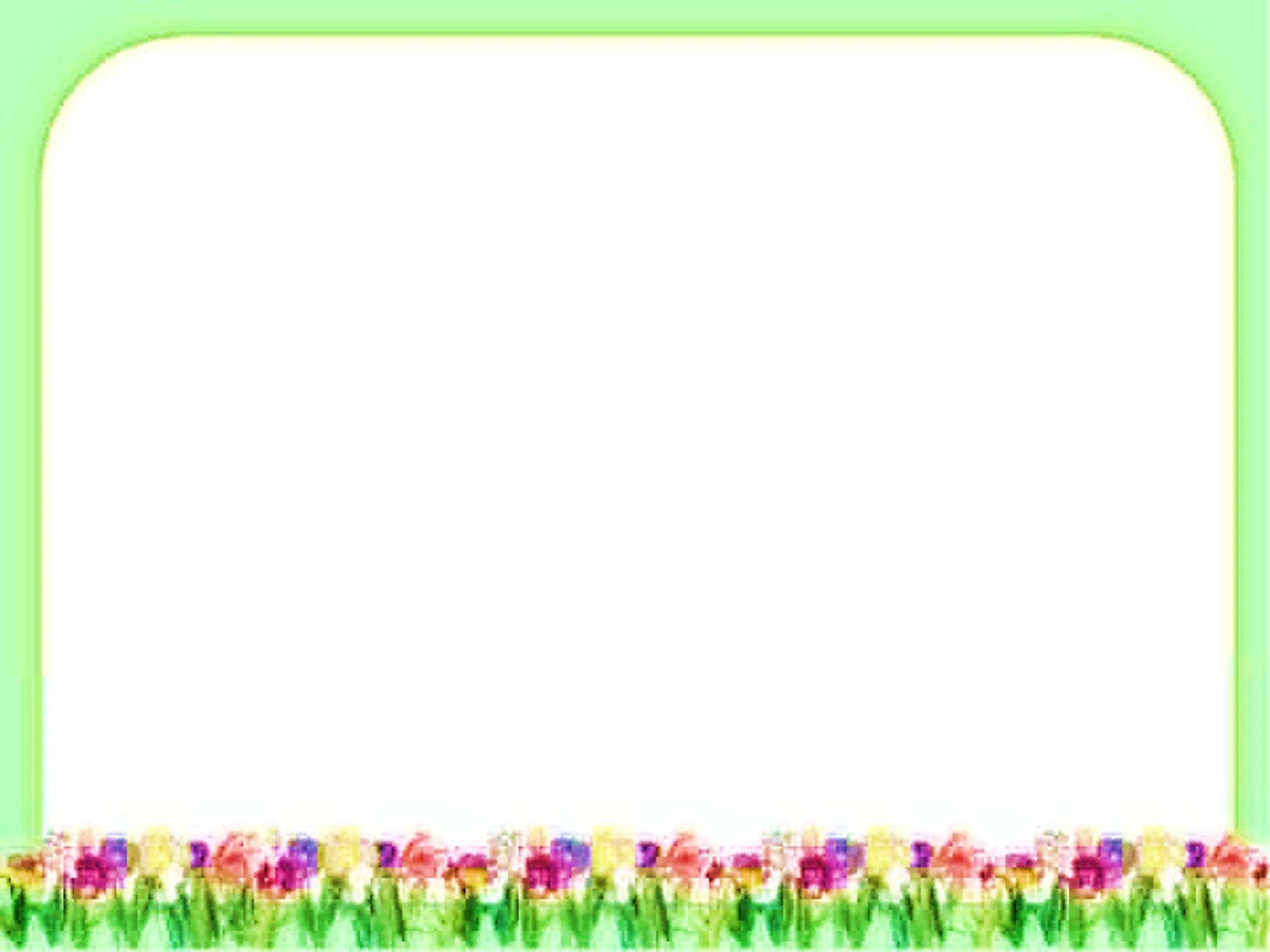 Крышки проходят несколько этапов переработки:1.Сбор сырья                              3.Очистка                                                                                                                    5.Гранулирование 2.Сортировка                            4.Дробление                                          После этого изготавливают новые изделия.
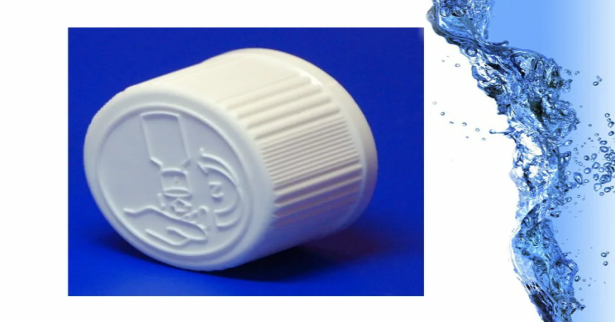 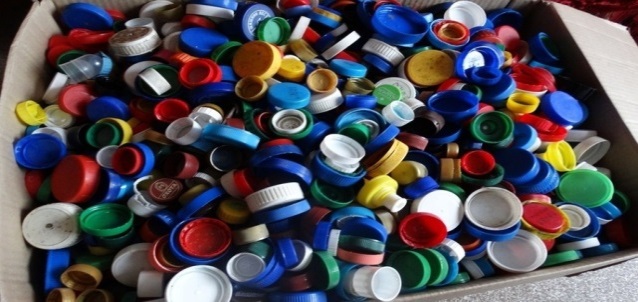 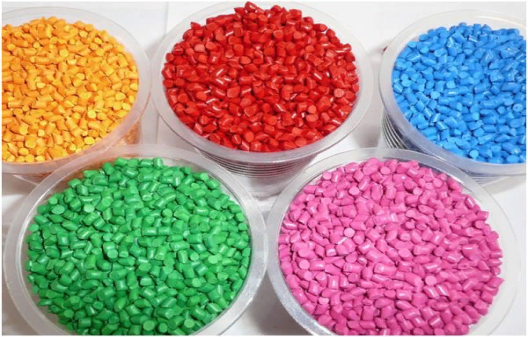 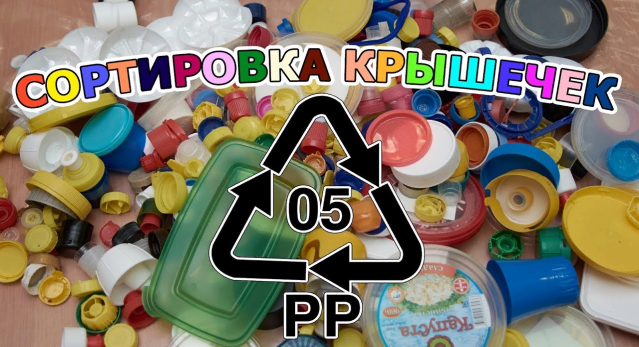 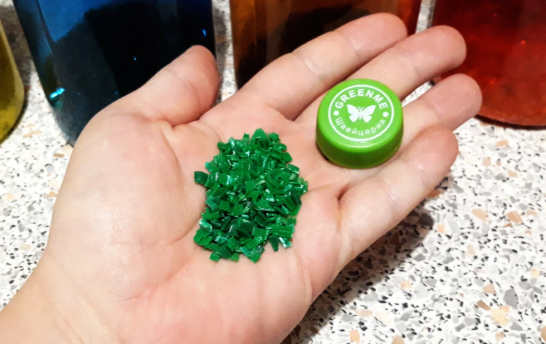 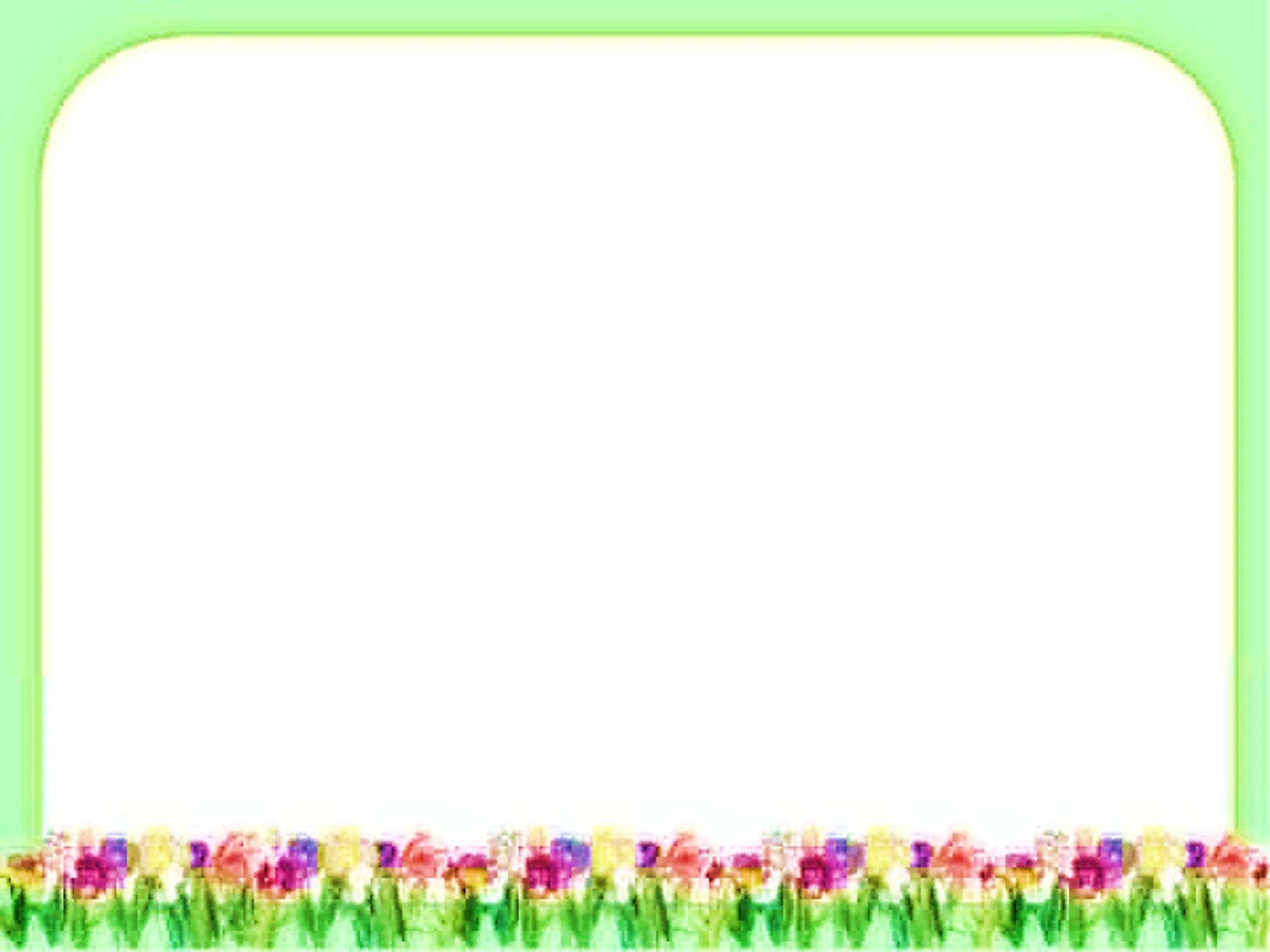 Собрала  крышки
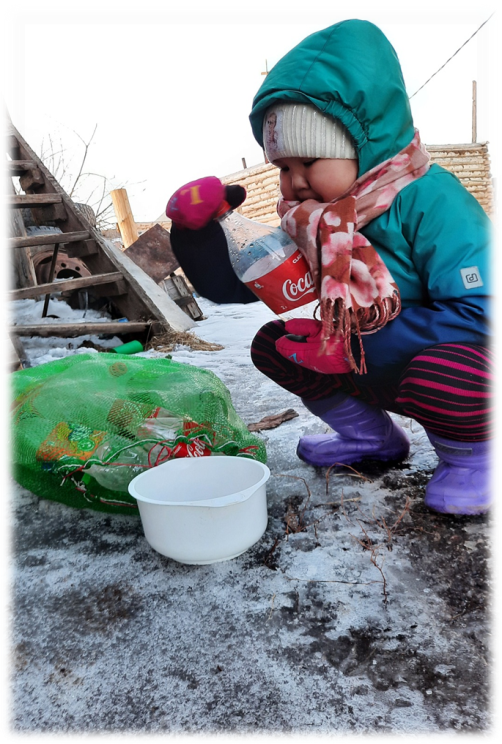 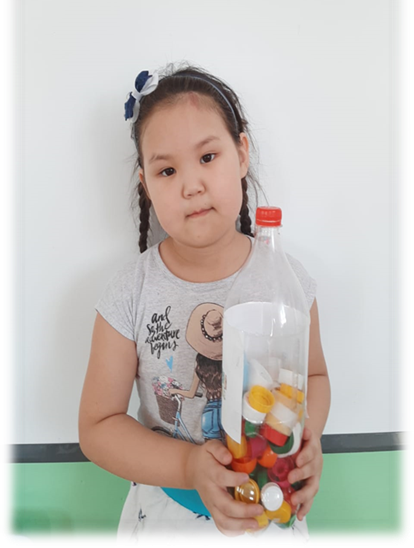 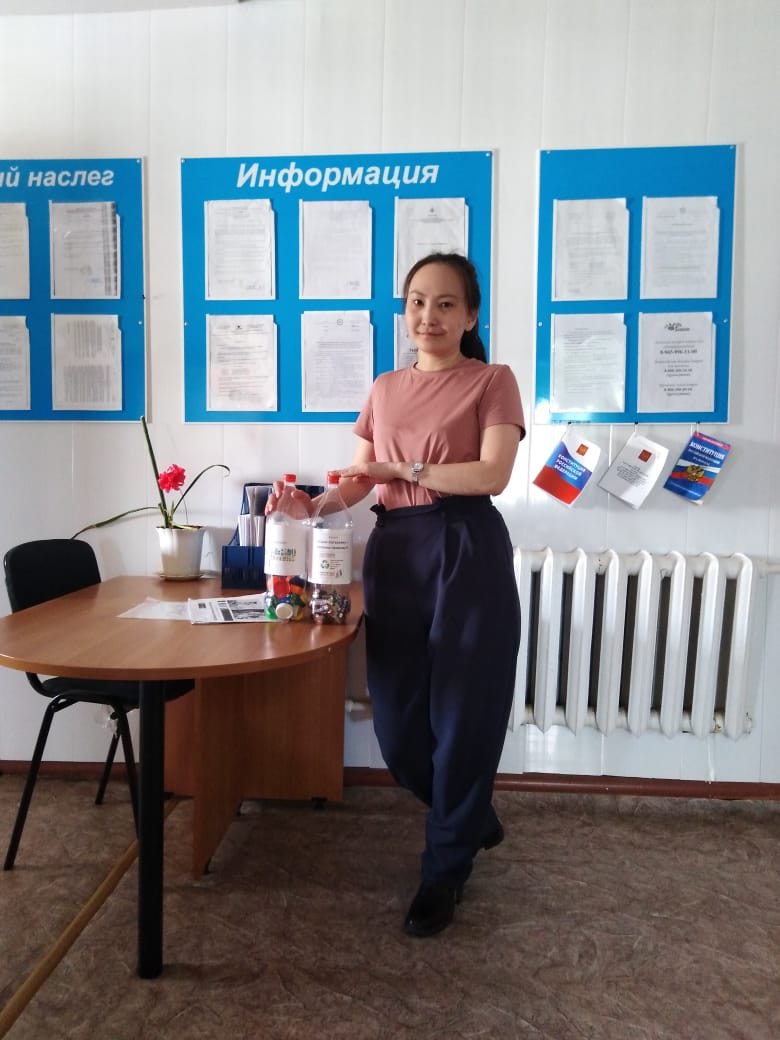 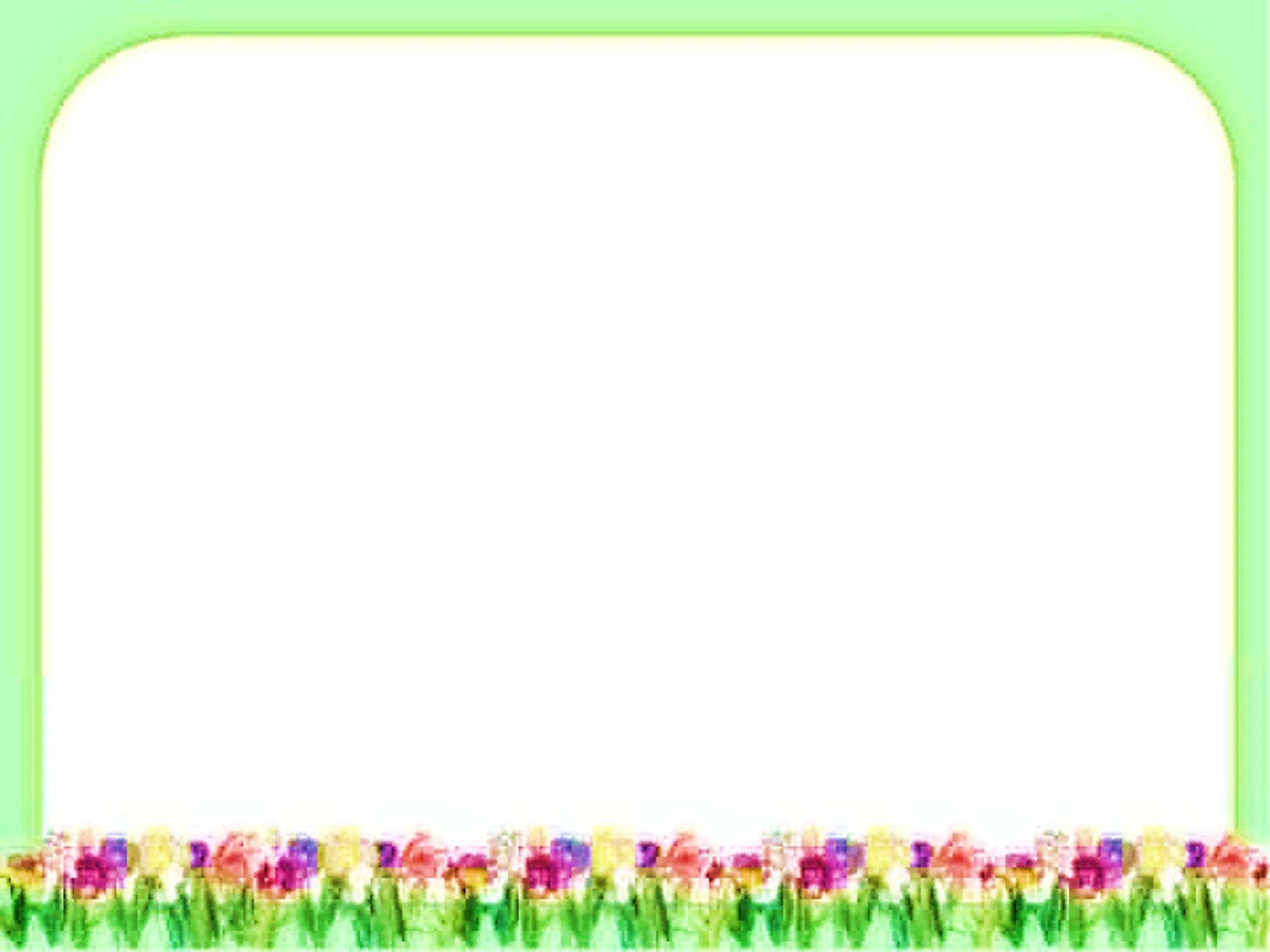 Мою крышки
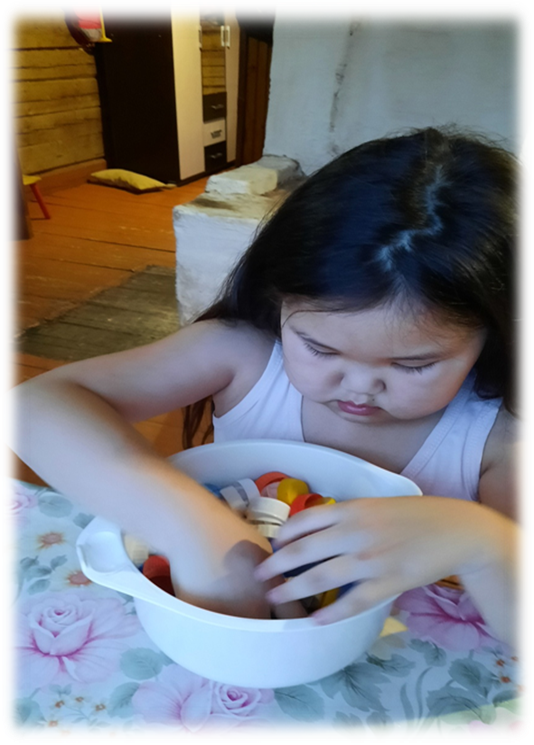 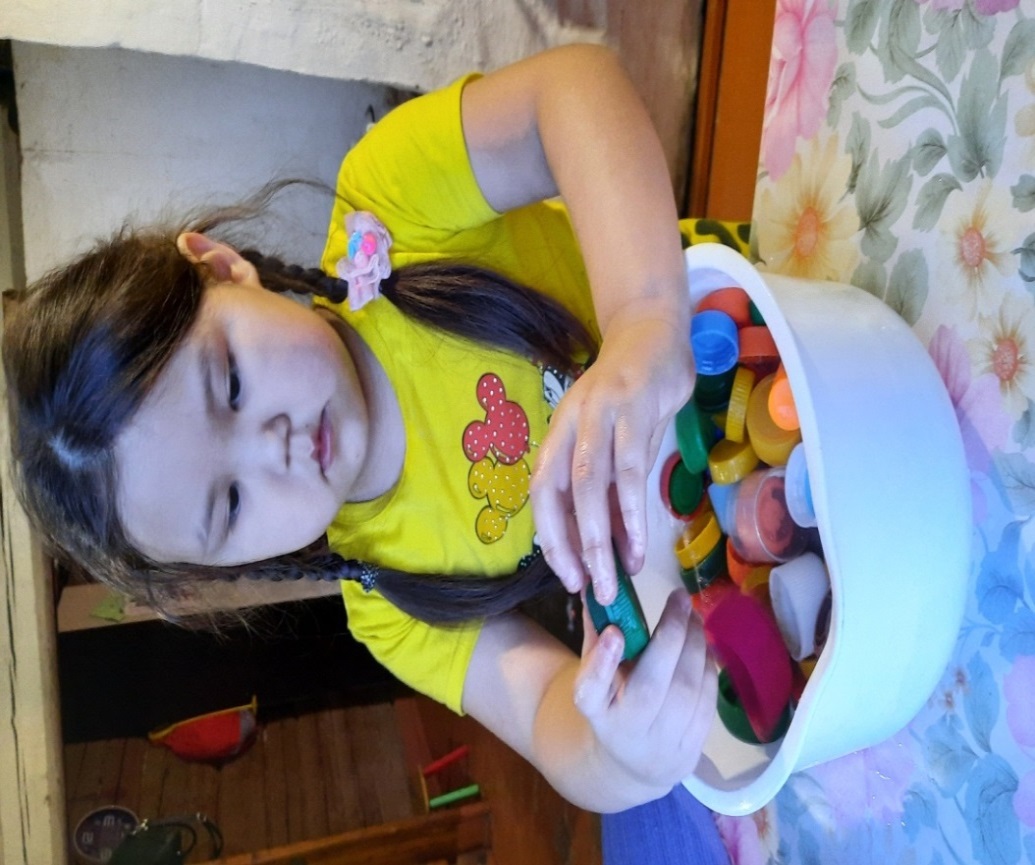 Пункт приема крышек г. Олекминск(Я собрала всего 223 шт. крышекот пластиковой бутылки.)      Собирая крышки, спасаем природу!
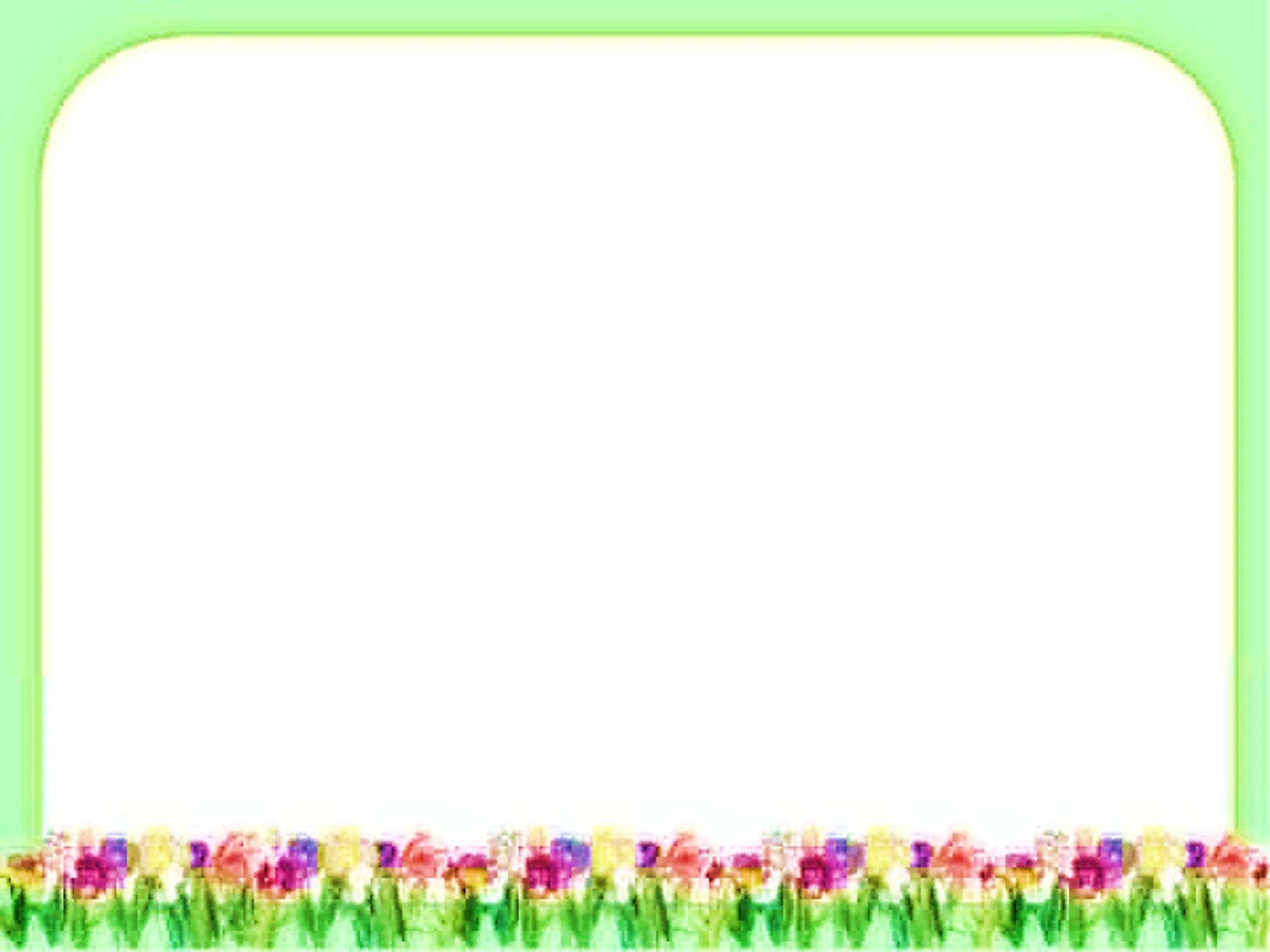 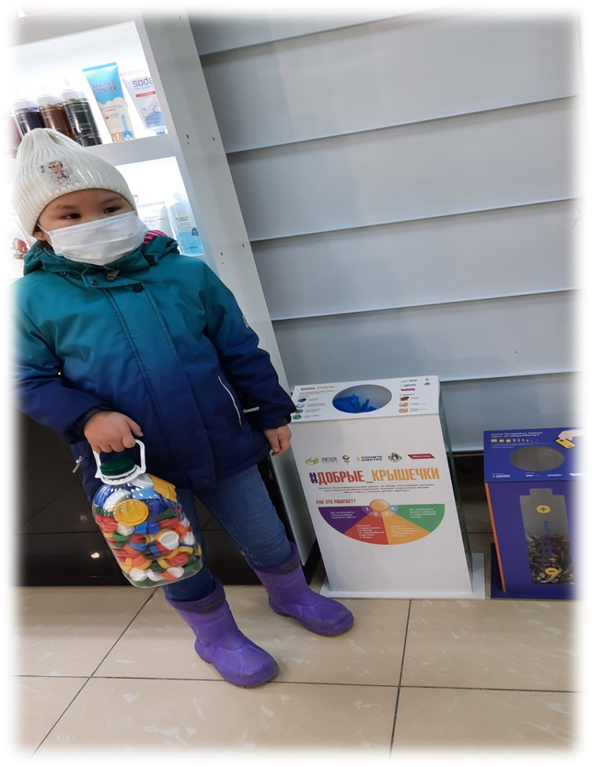 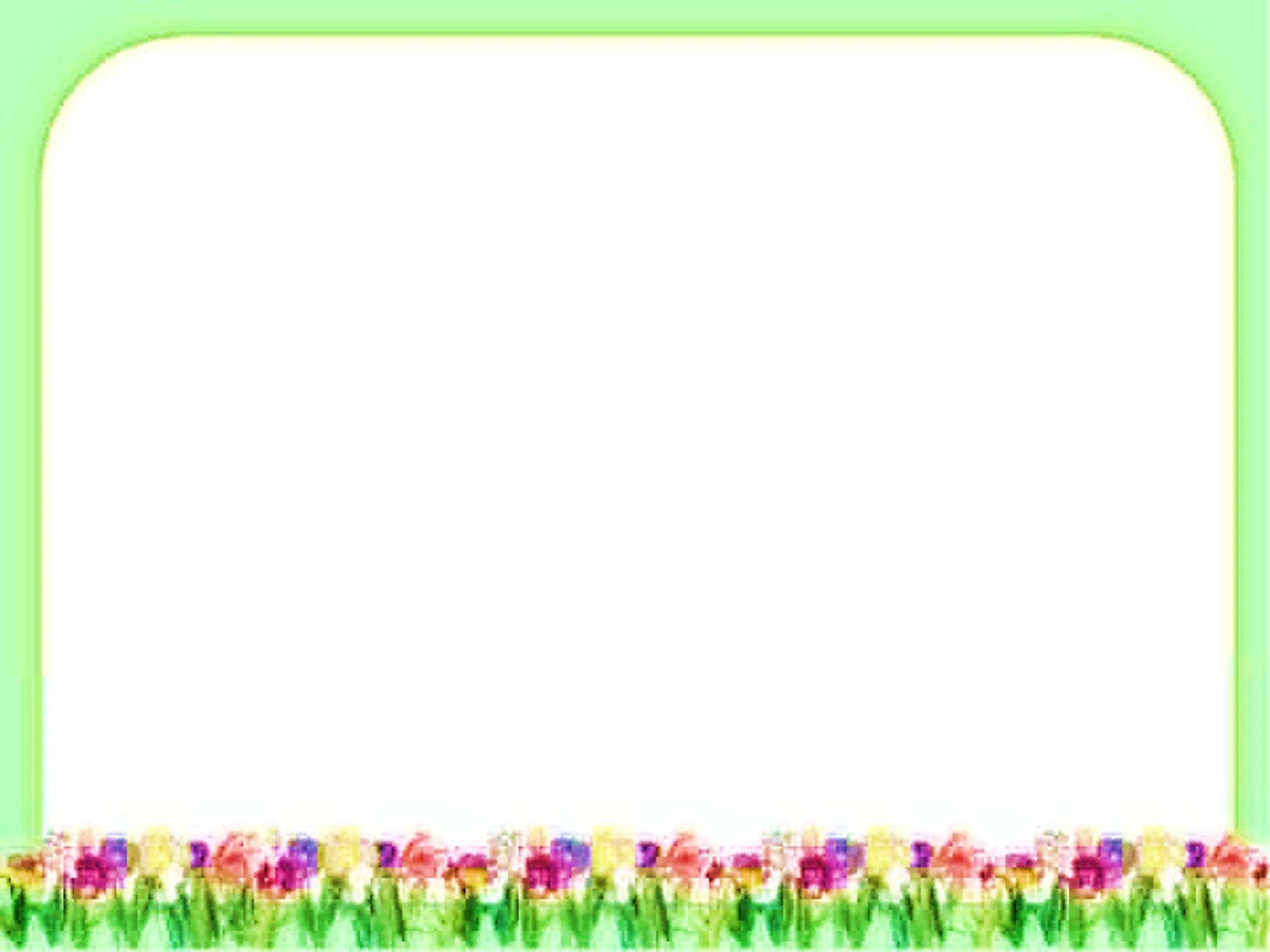 Спасибо за внимание!